RADIOLOGICAL ANATOMY OF THE SMALL & LARGE BOWEL
Practical Session (2)
Radiology
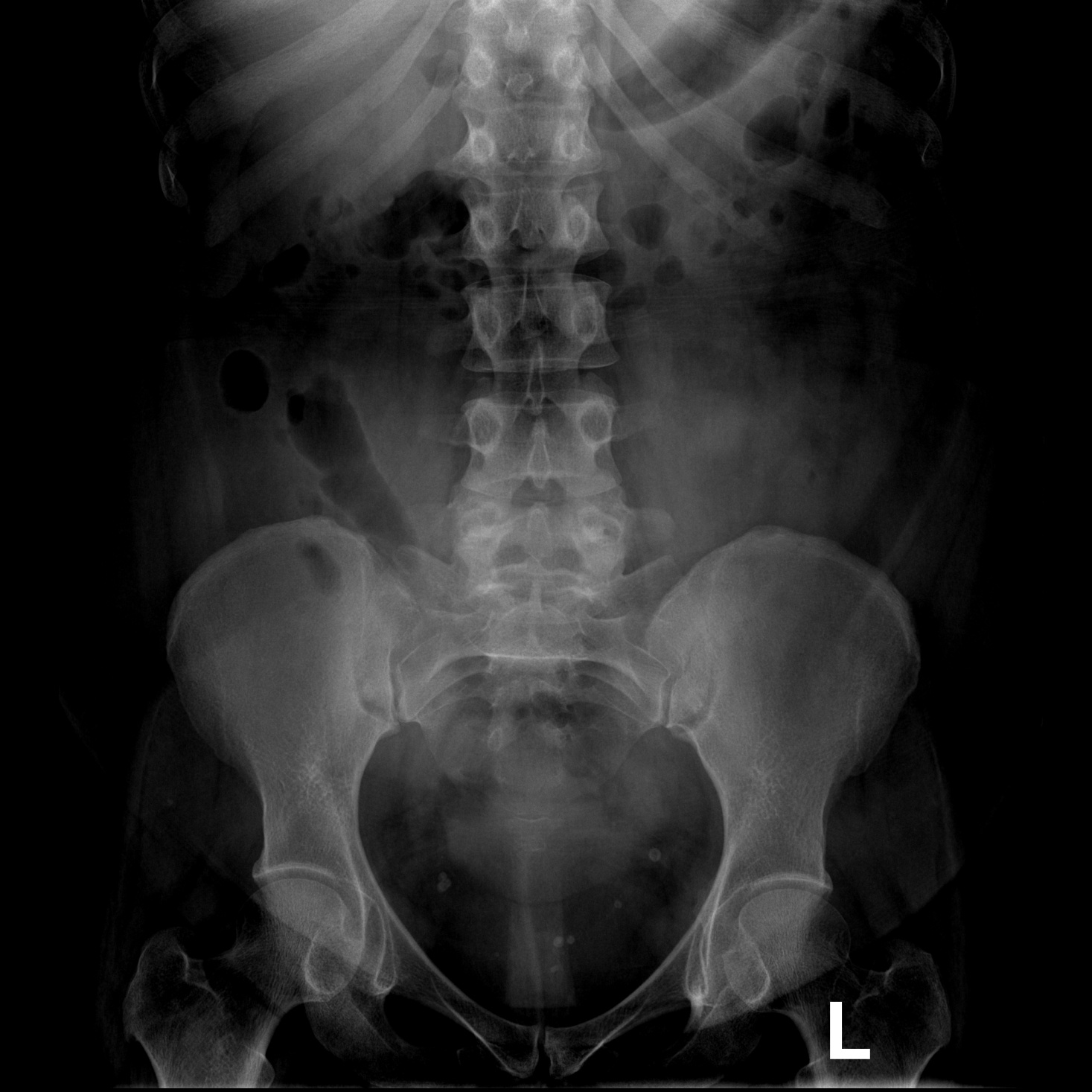 2
1
5
3
4
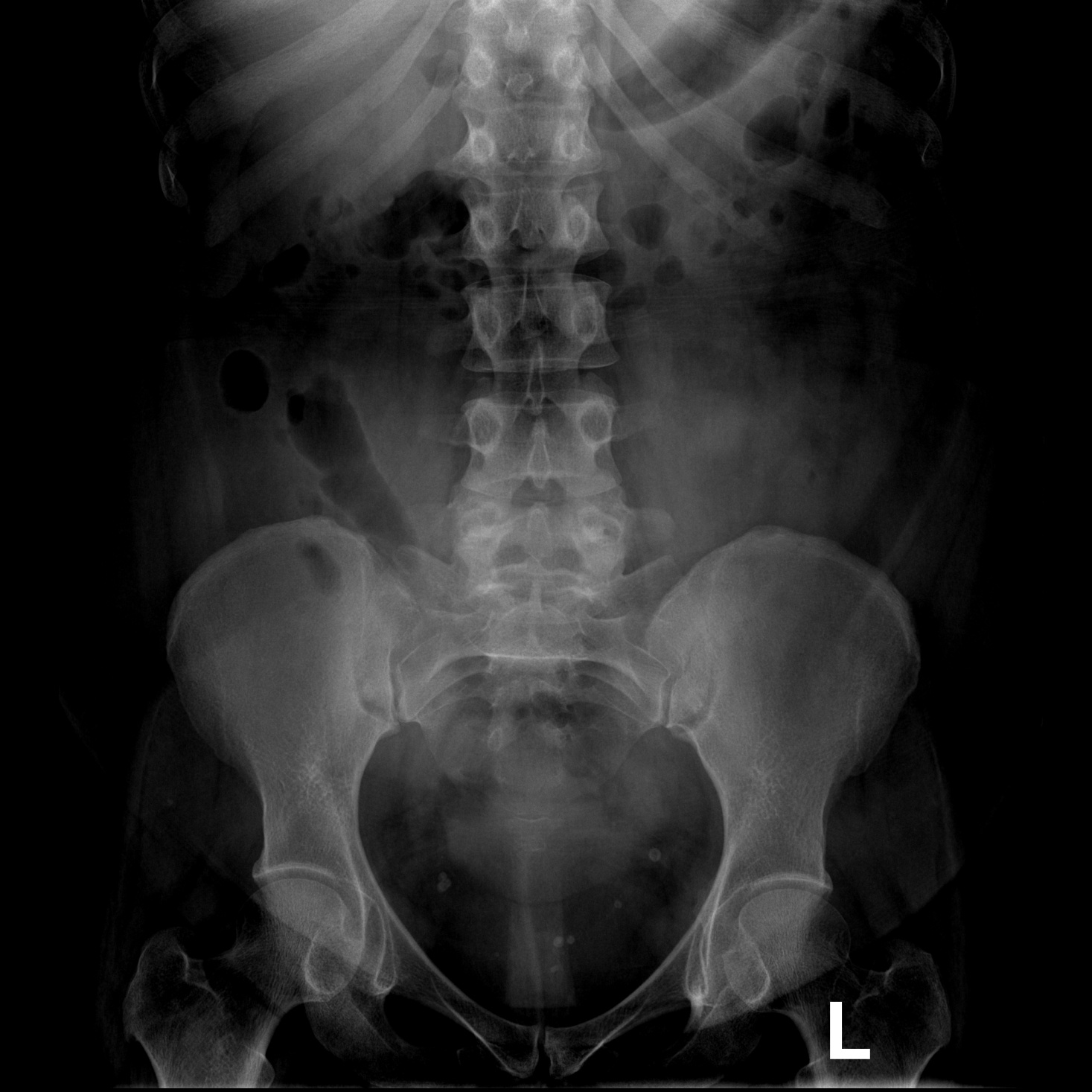 Transverse colon
stomach
Small bowel
cecum
Descending colon
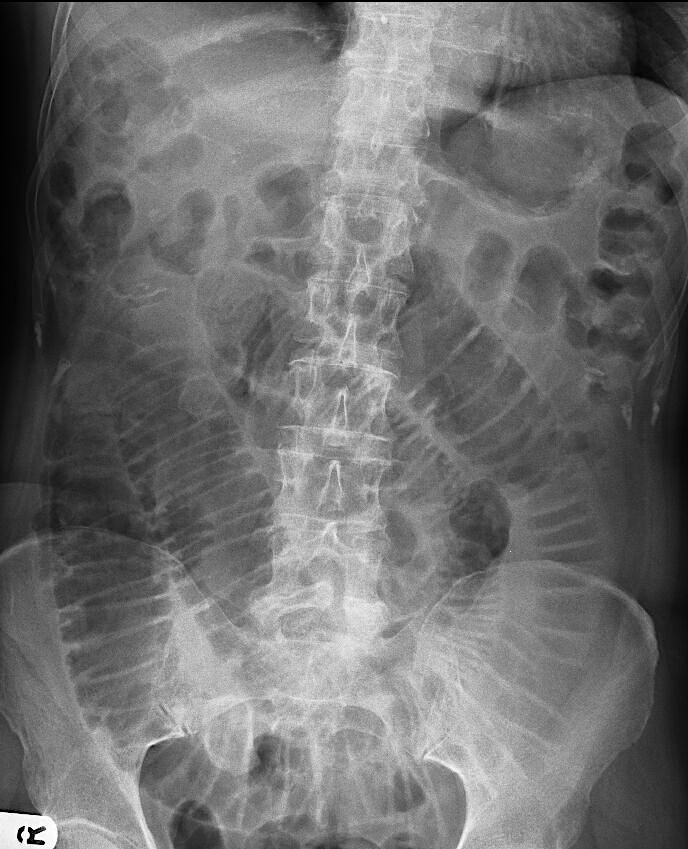 Where is the small bowel and where is the large bowel ?
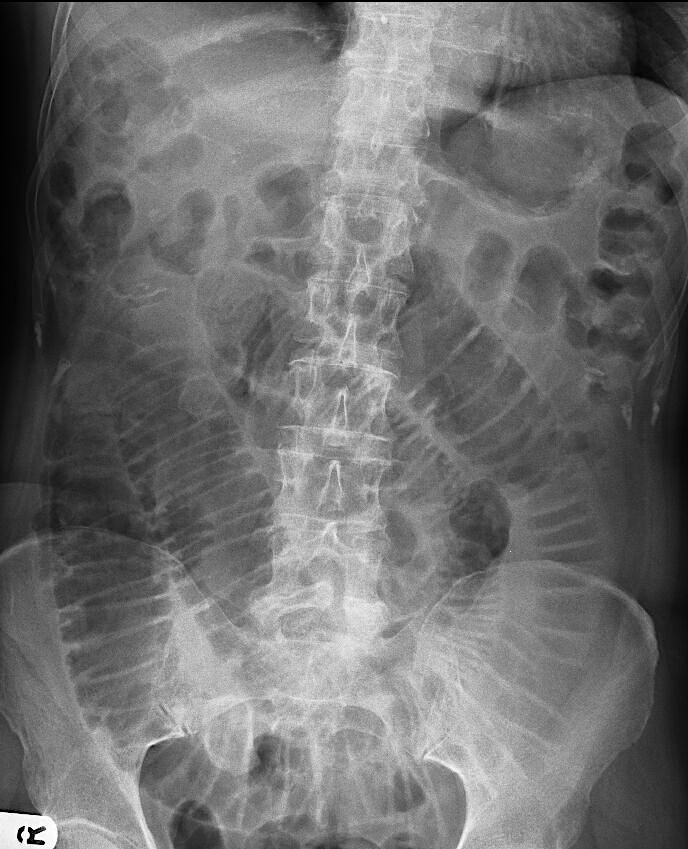 Large bowel
Small bowel
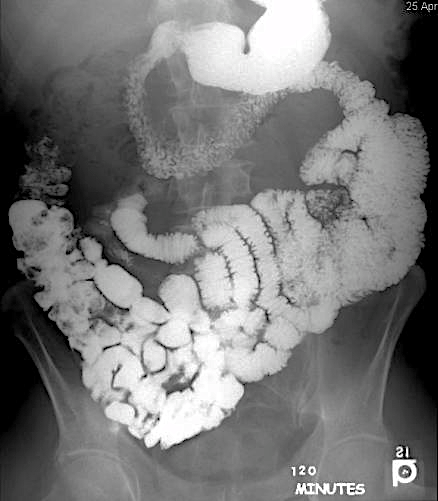 1
2
5
3
4
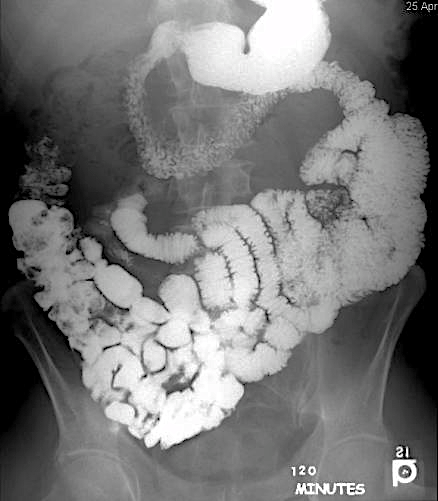 1
2
1- Stomach
2- Duodenum
3- Jejunum
4- Ileum
5- Cecum
5
3
4
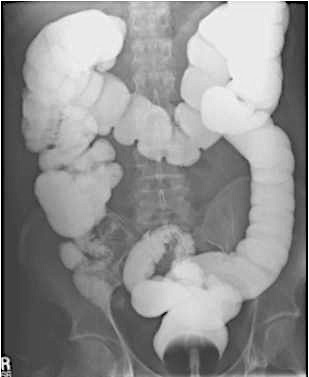 5
3
4
2
6
1
7
8
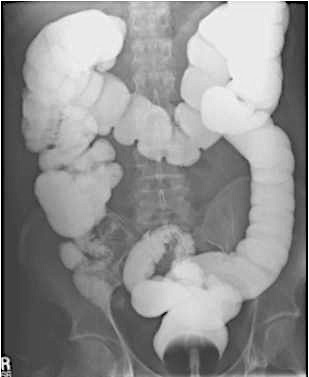 5
3
Cecum
Ascending colon
Hepatic flexure
Transvers colon
Splenic flexure
Descending colon 
Sigmoid colon
rectum
4
2
6
1
7
8
Is this study normal or abnormal? And why?
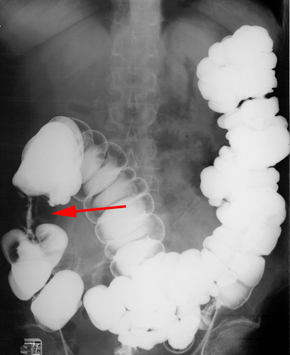 Abnormal study

Colon Cancer (apple core sign)
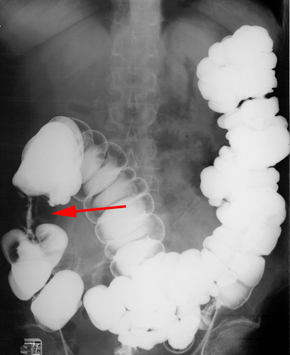 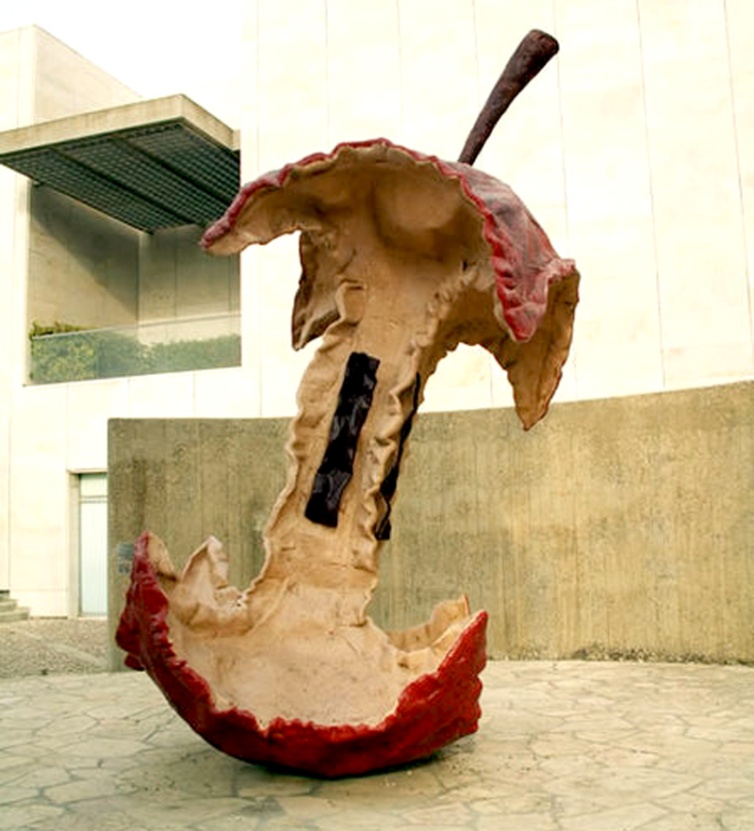 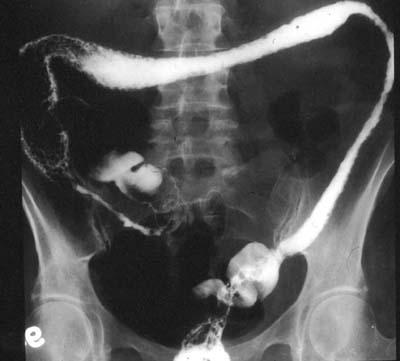 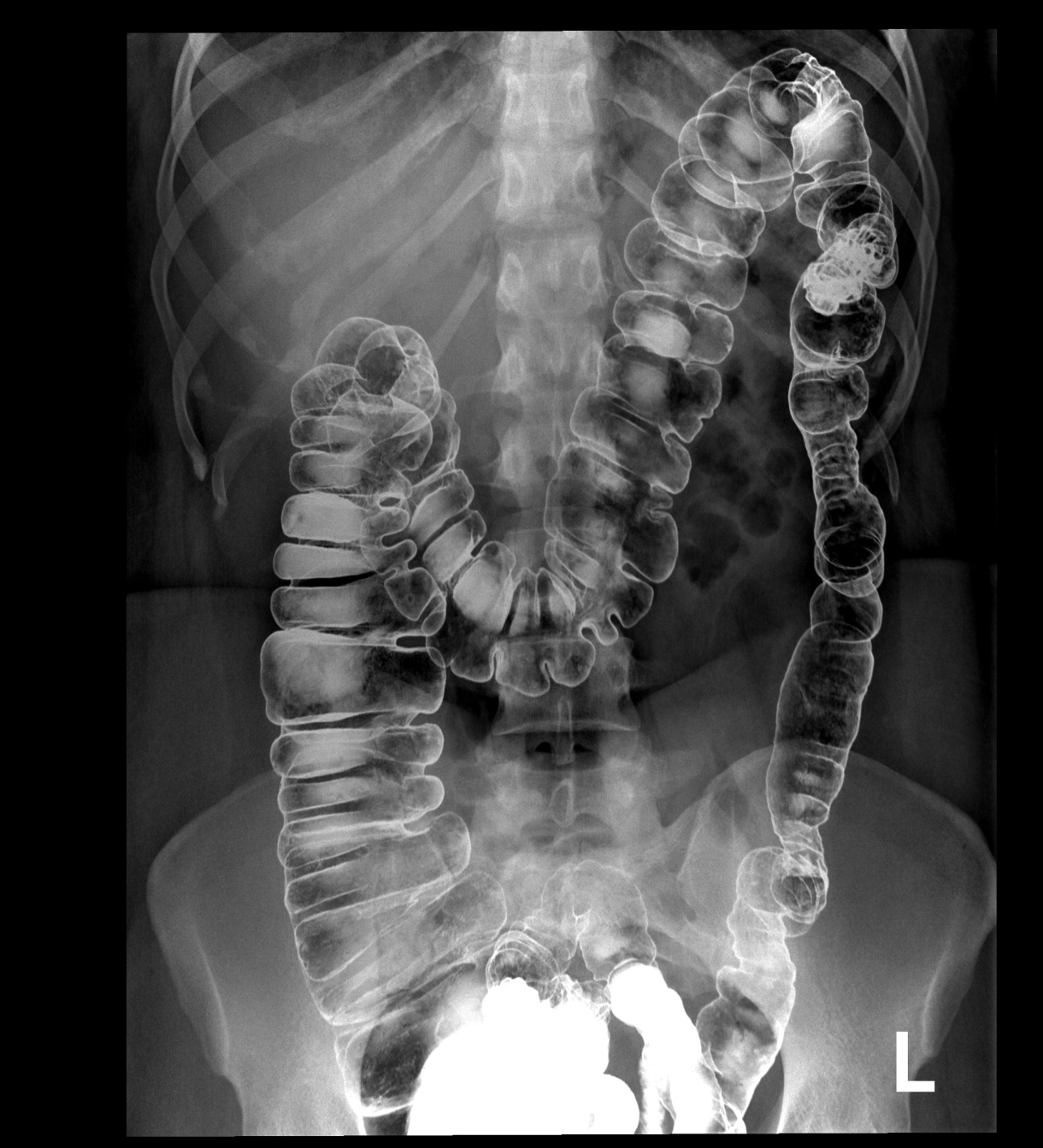 Abnormal
Normal
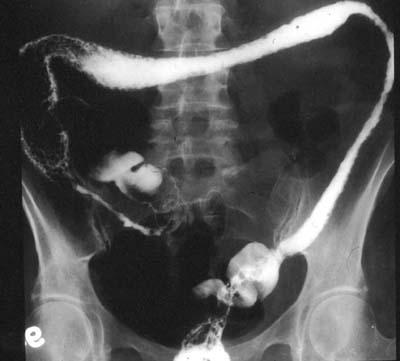 abnormal study normal

Ulcerative colitis
Feature-less colon(lead pipe appearance)
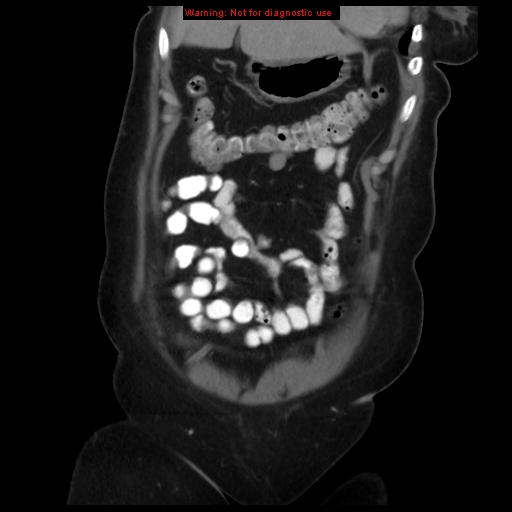 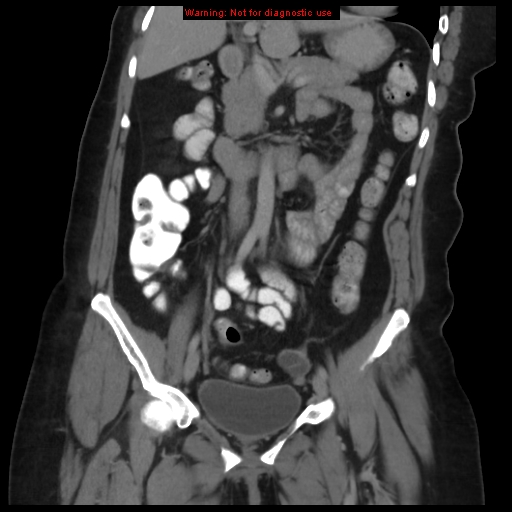 2
3
4
1
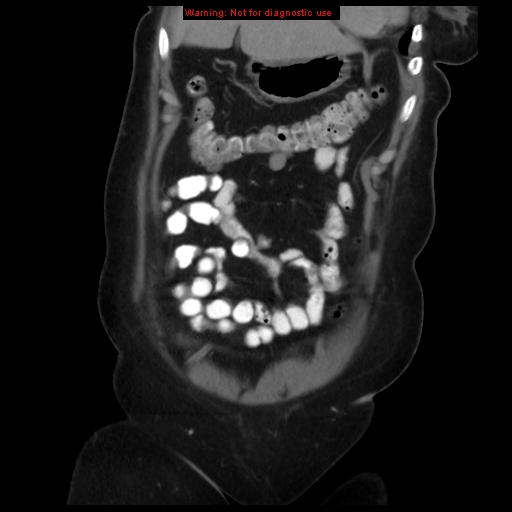 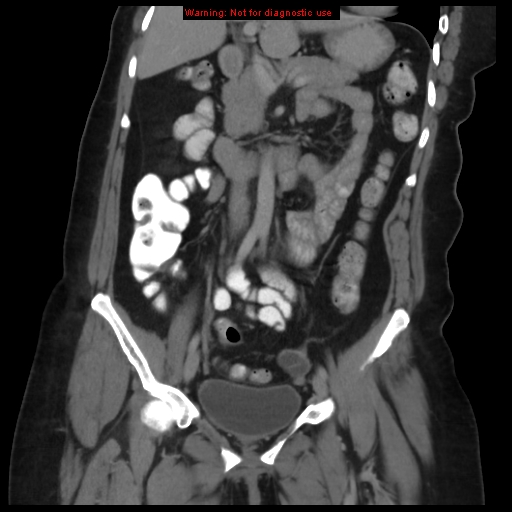 2
3
4
1
Ileum
Transverse colon
Jejunum
Cecum
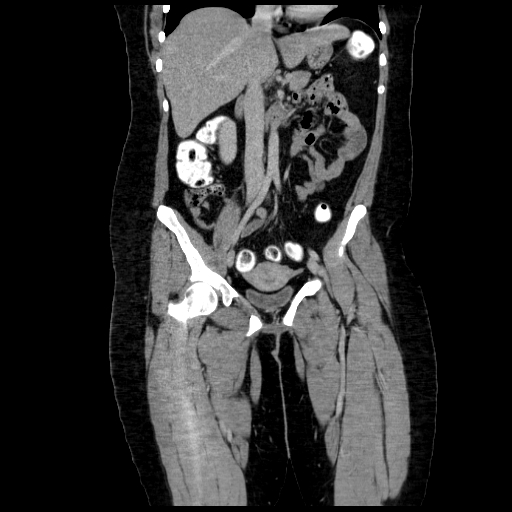 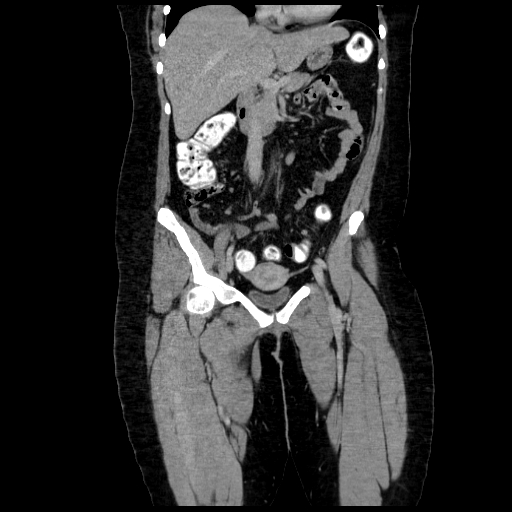 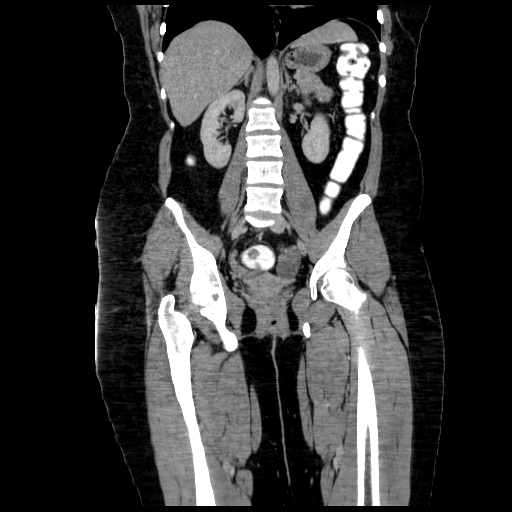 3
2
4
1
5
6
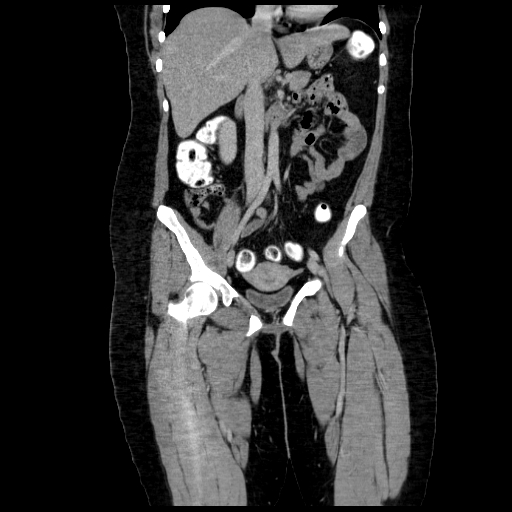 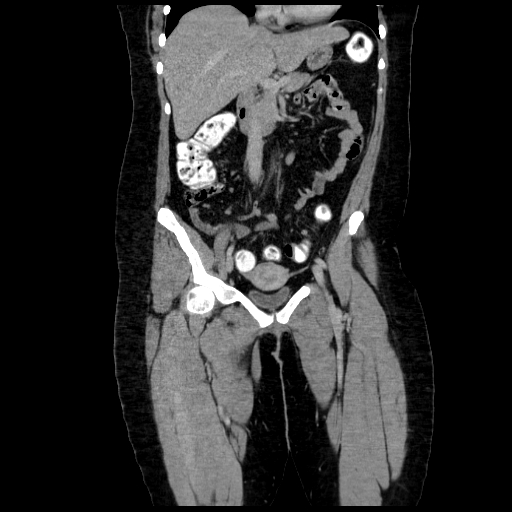 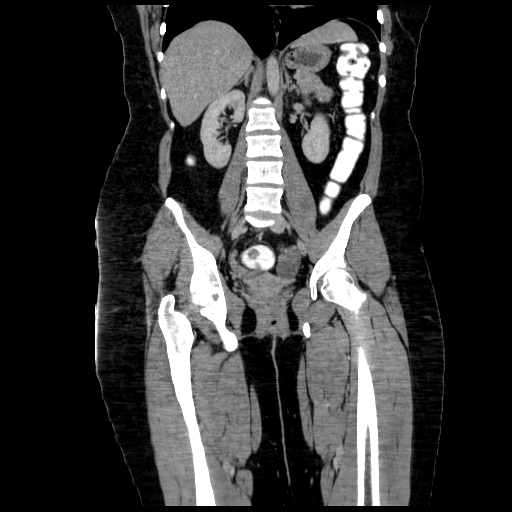 3
2
4
1
5
6
Descending colon
Splenic flexure
Hepatic flexure
Ascending colon
cecum
Sigmoid colon
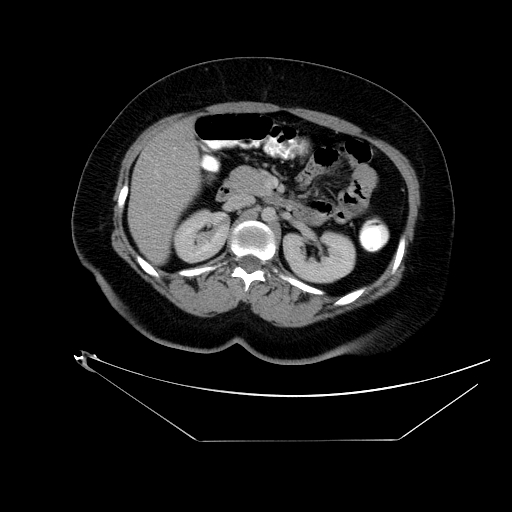 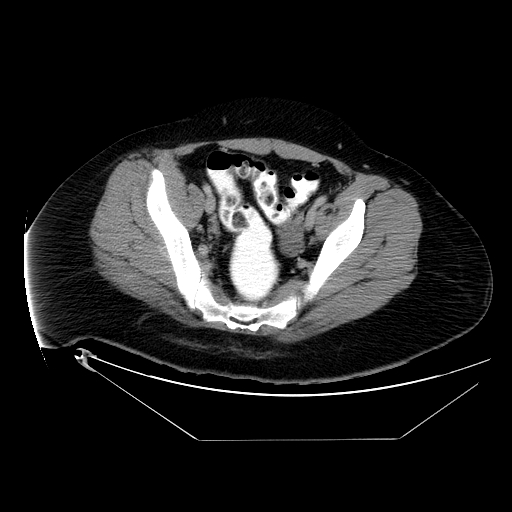 5
2
1
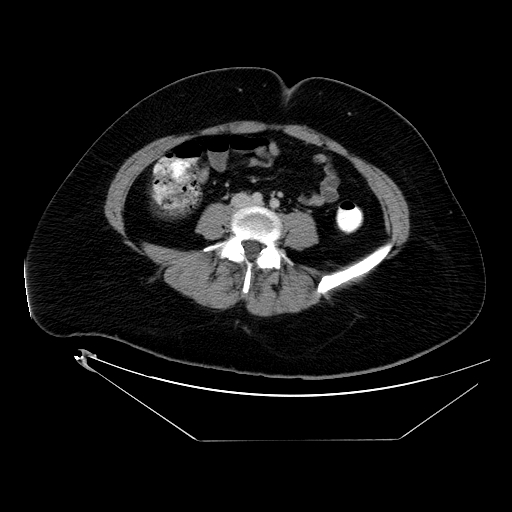 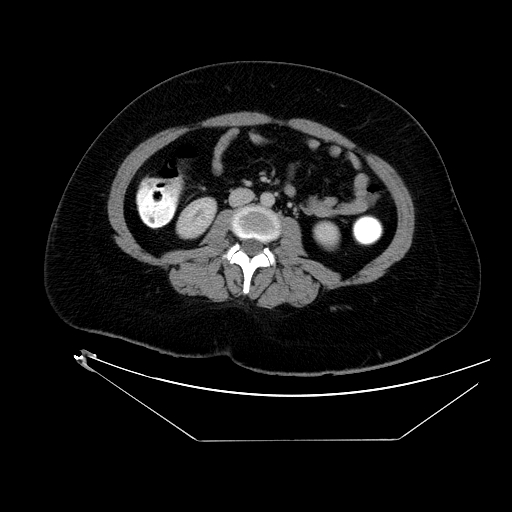 6
4
3
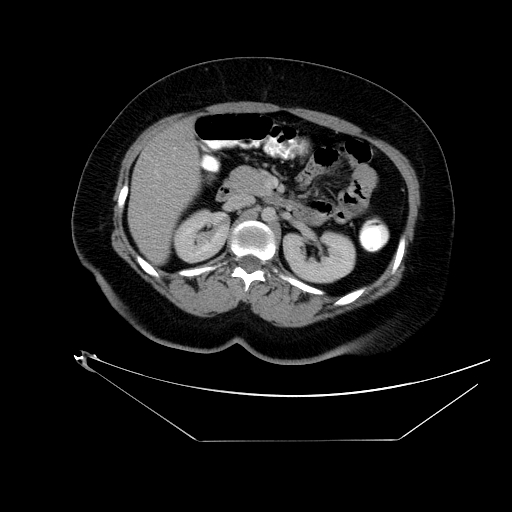 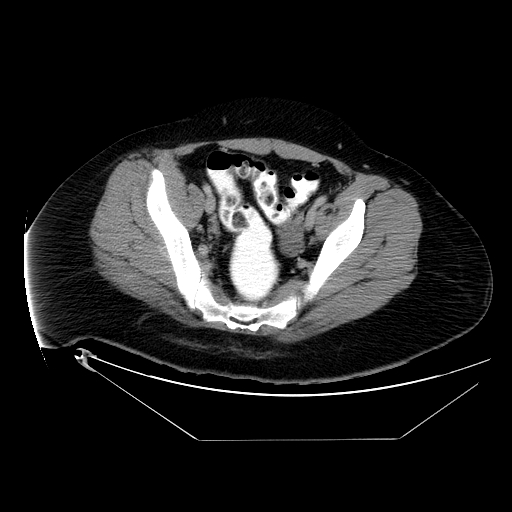 5
2
1
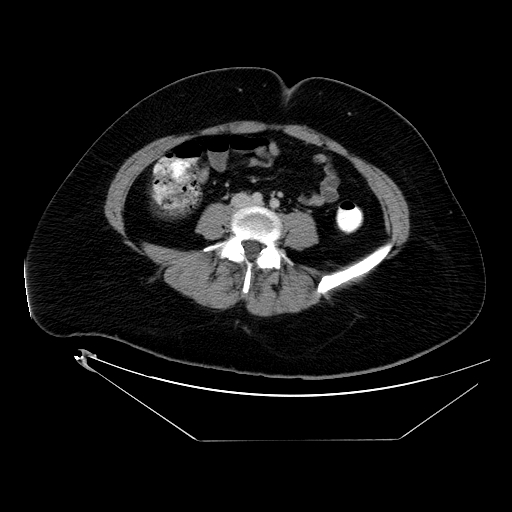 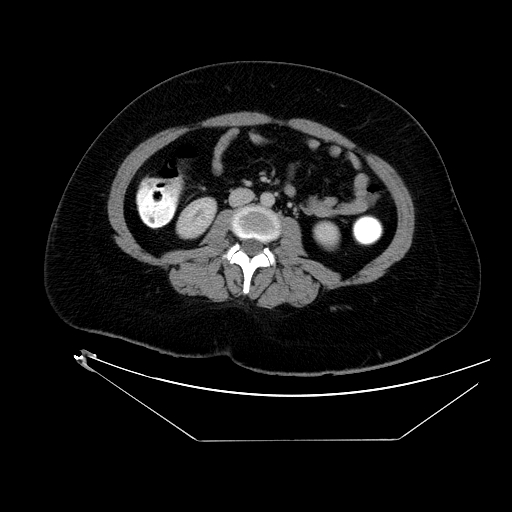 6
4
3
1- Rectum	2-Sigmoid colon	3-Descending colon		4-Ascending colon	
5-Transverse colon		6-Cecum
Thank you
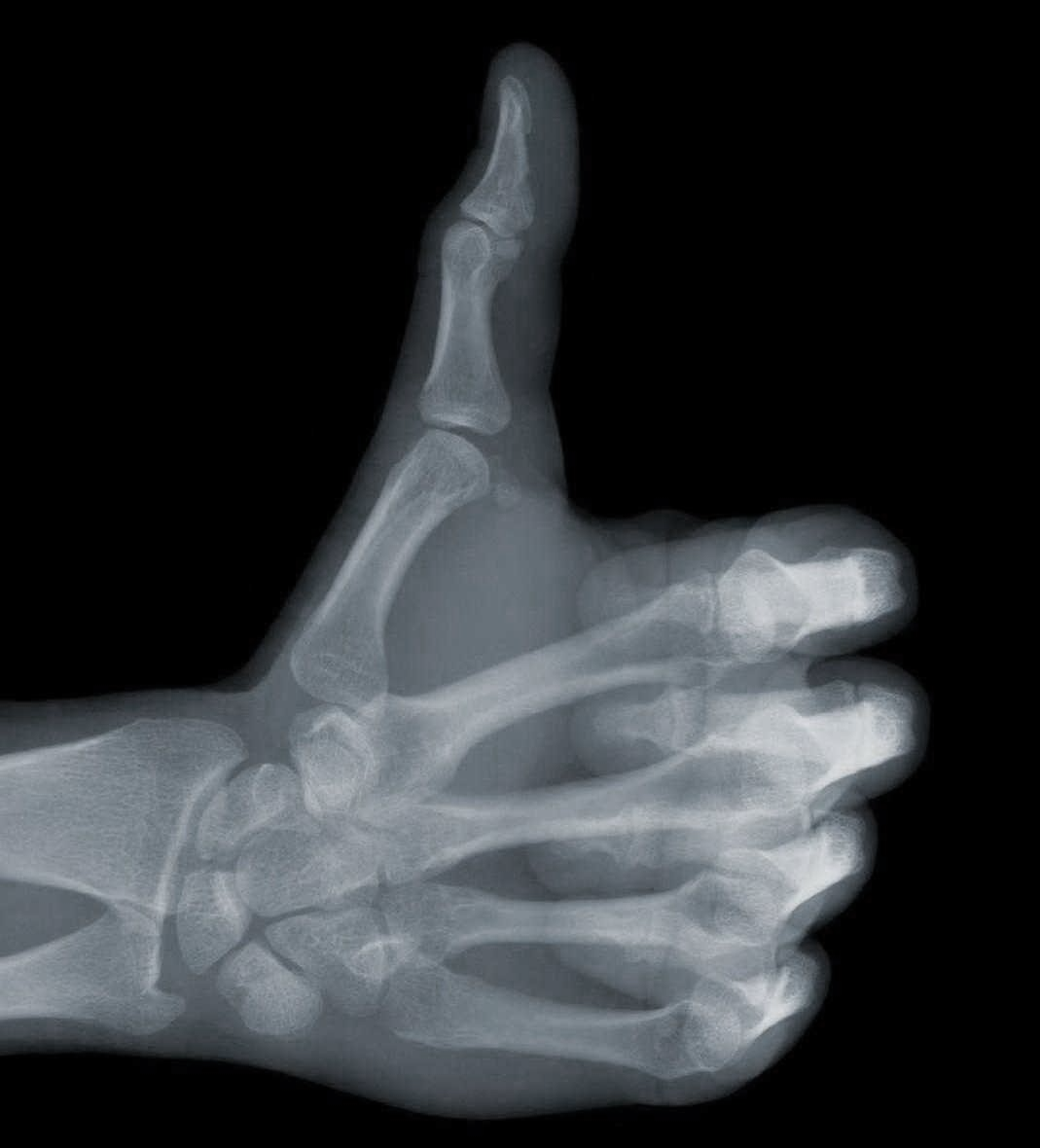